Волшебная палочка дирижера
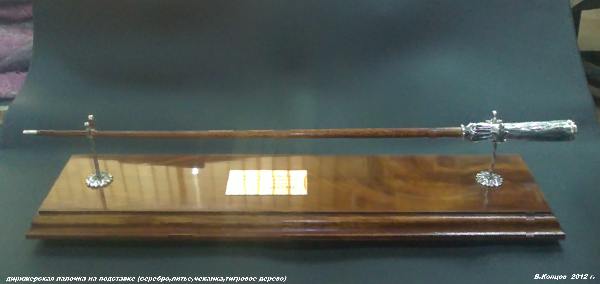 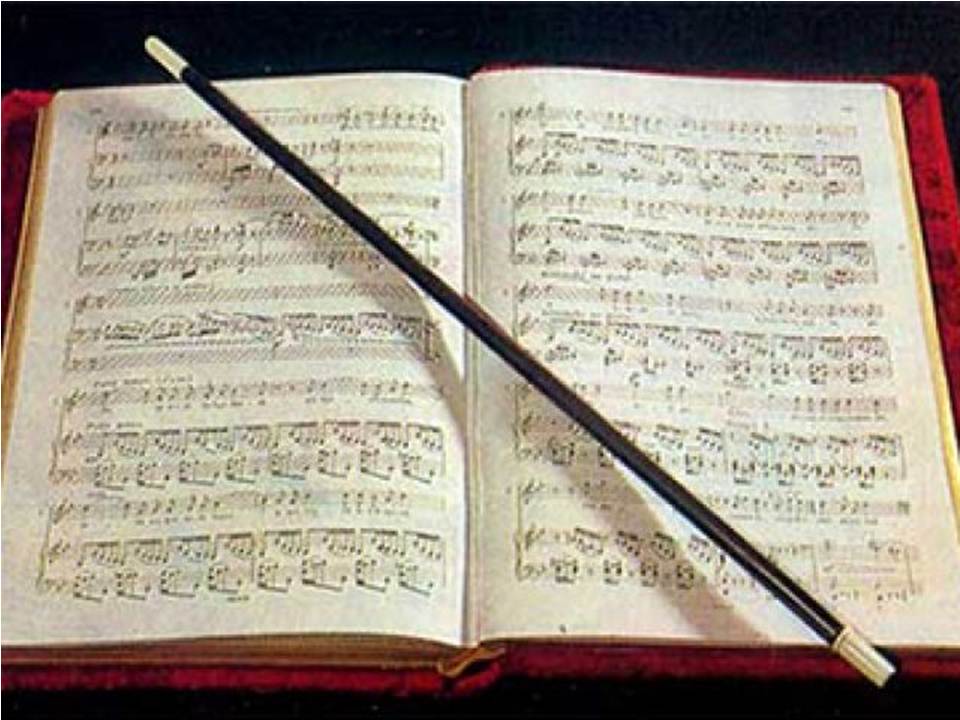 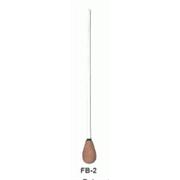 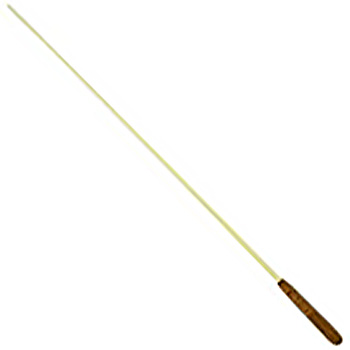 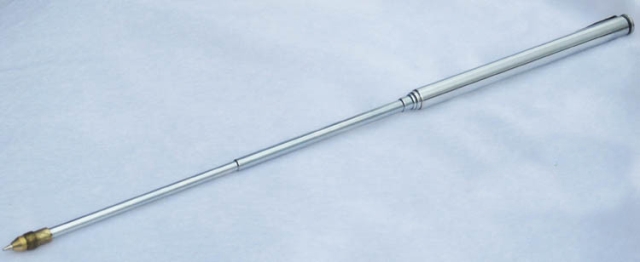 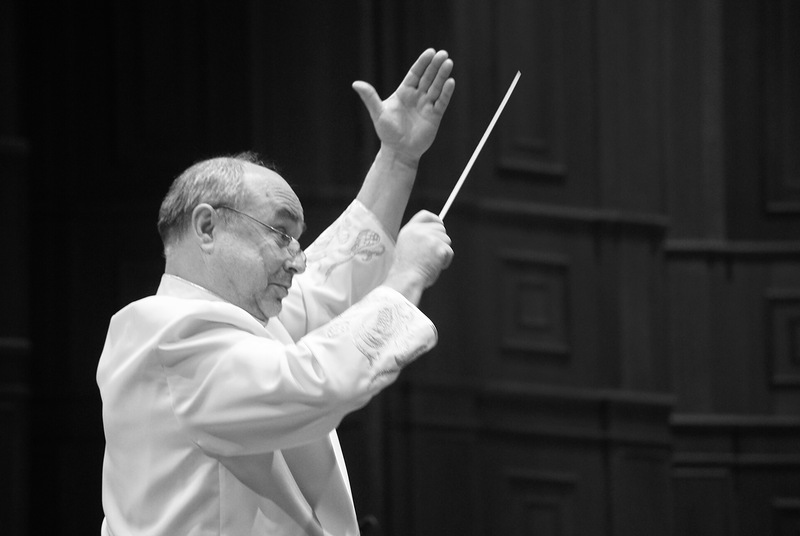 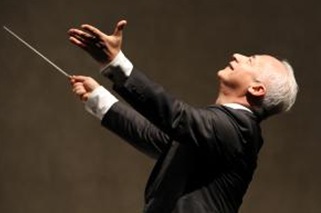 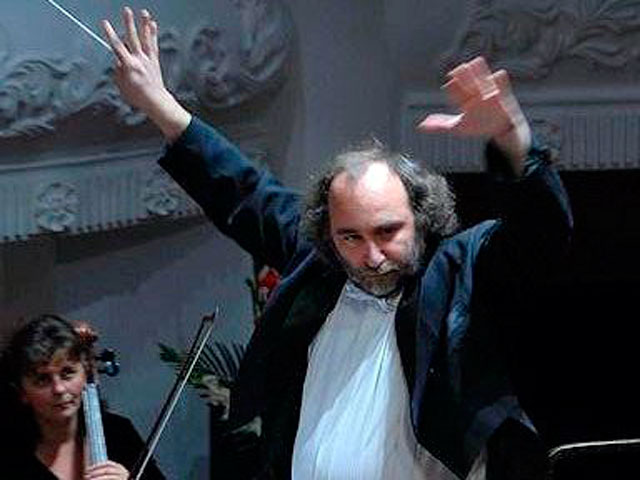 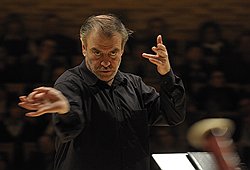 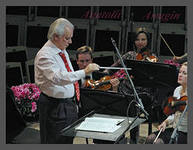 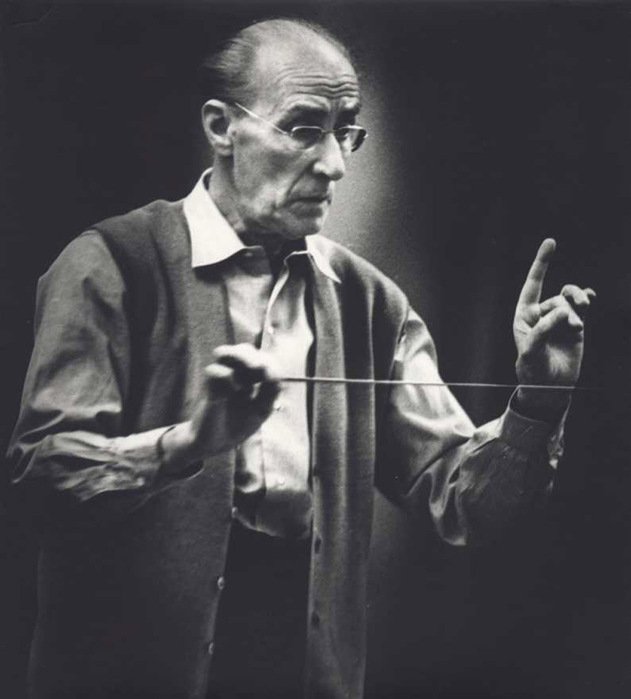 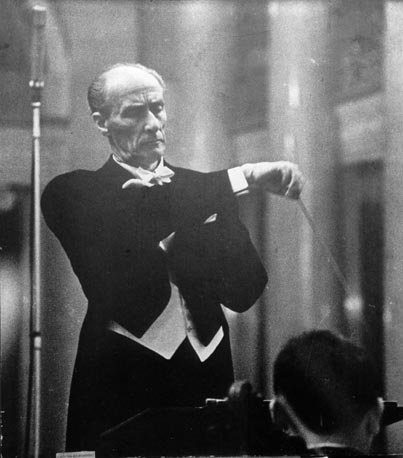 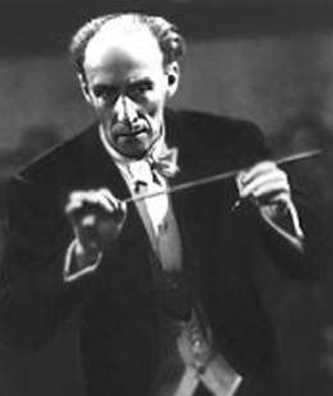 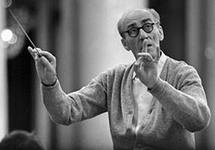 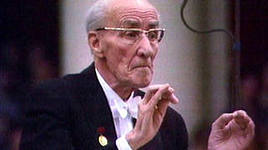 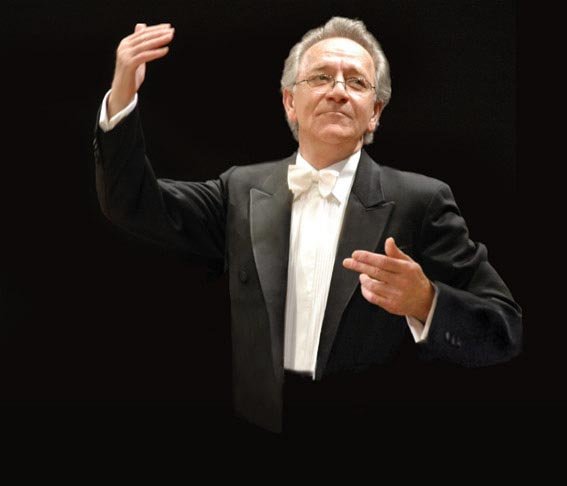 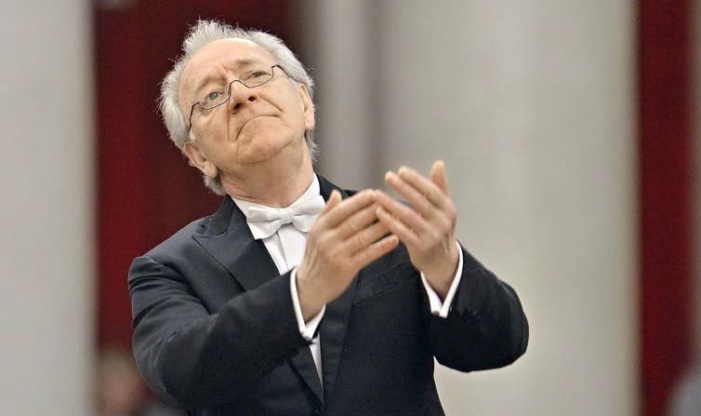 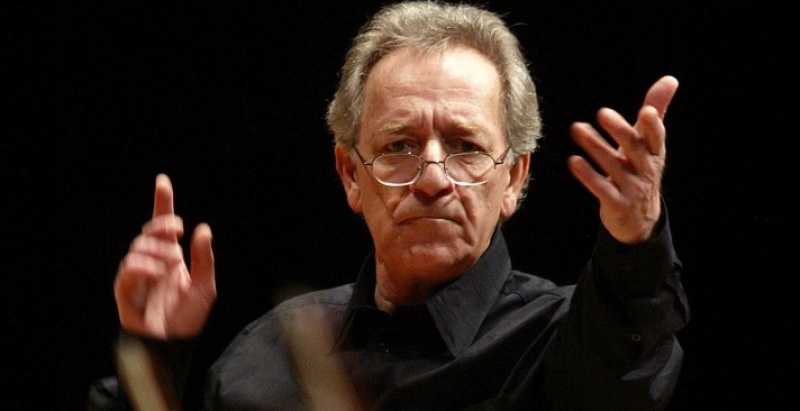 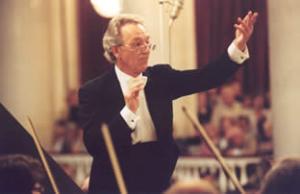 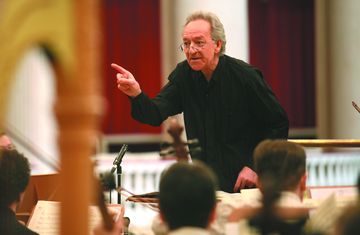 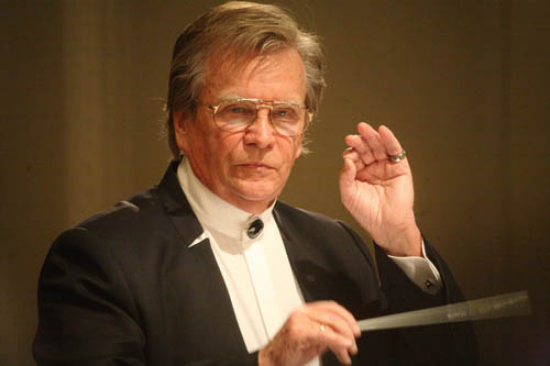 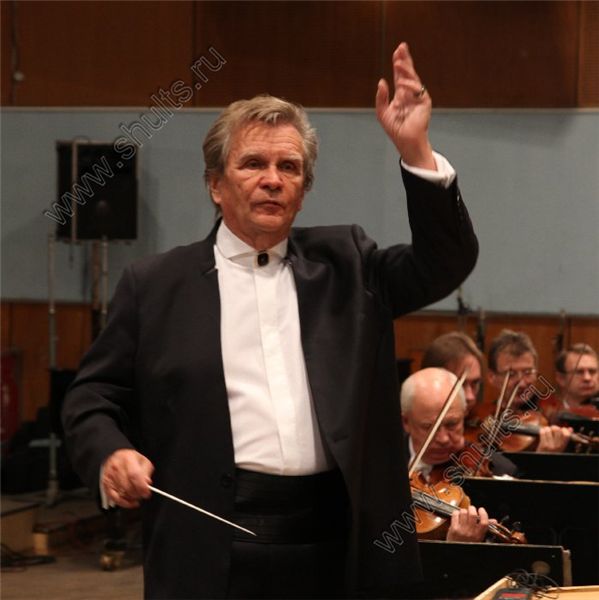 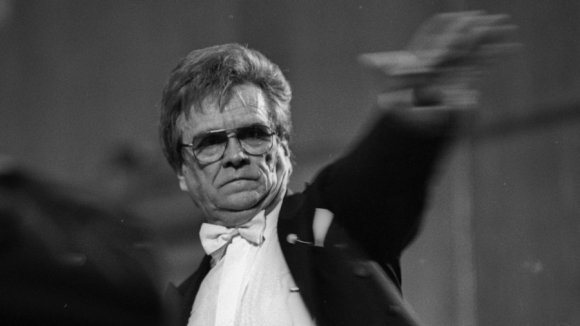 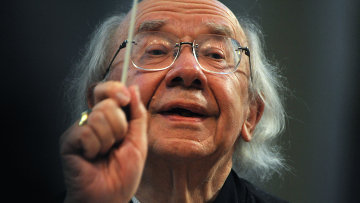 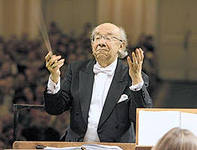 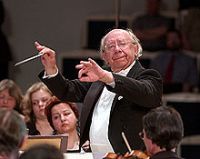 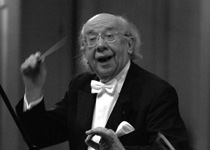 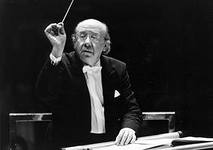 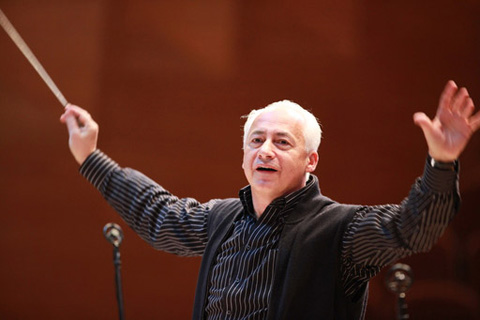 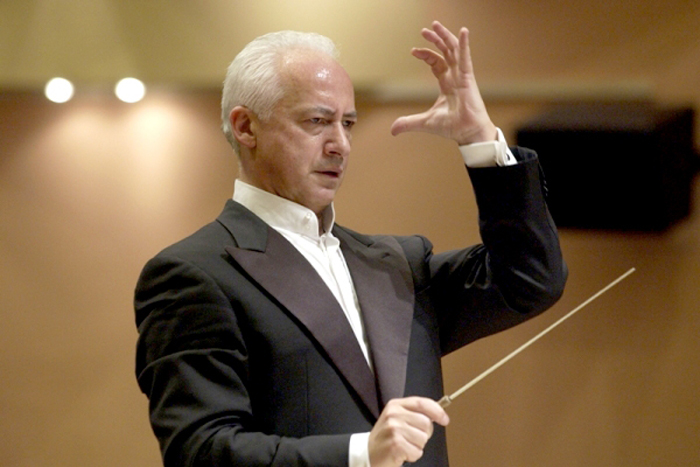 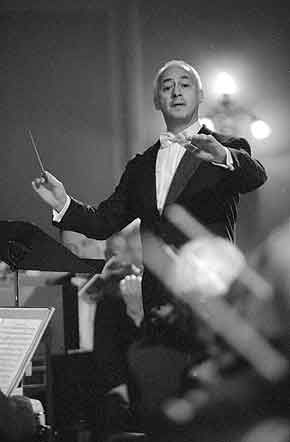 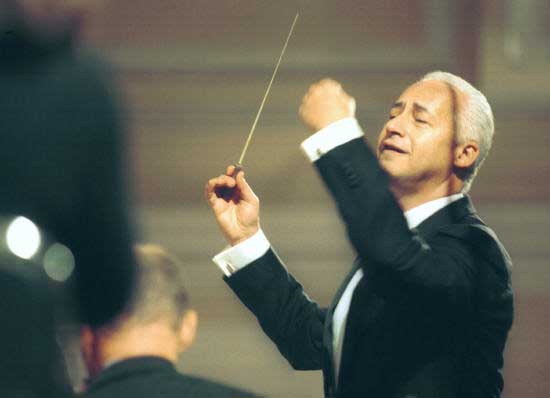 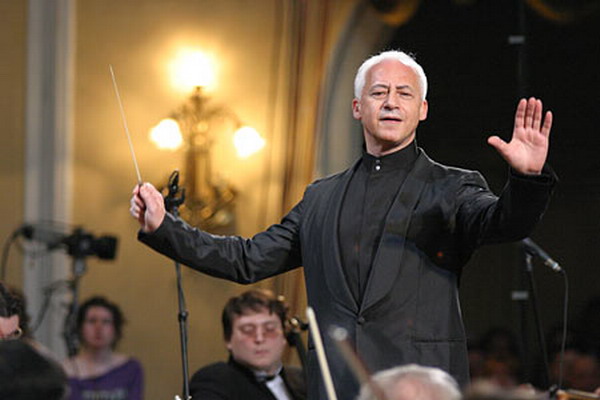 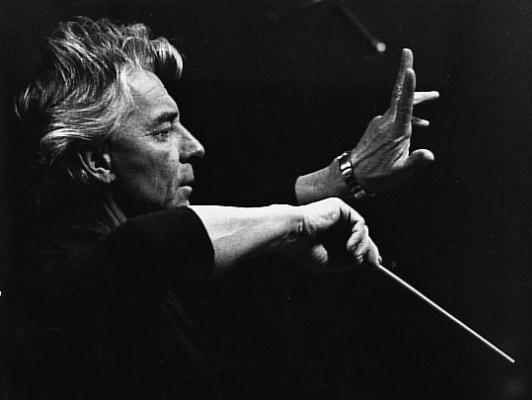 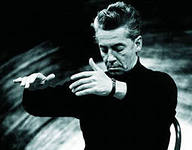 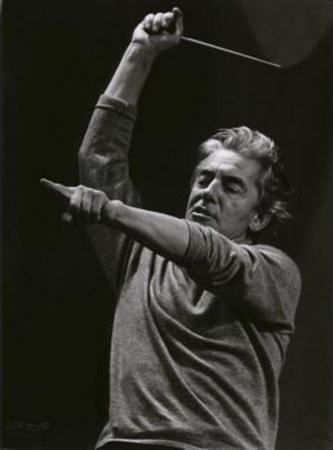 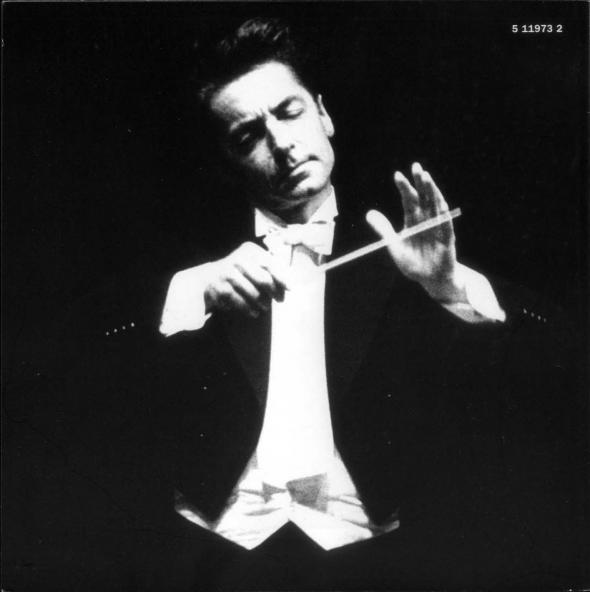 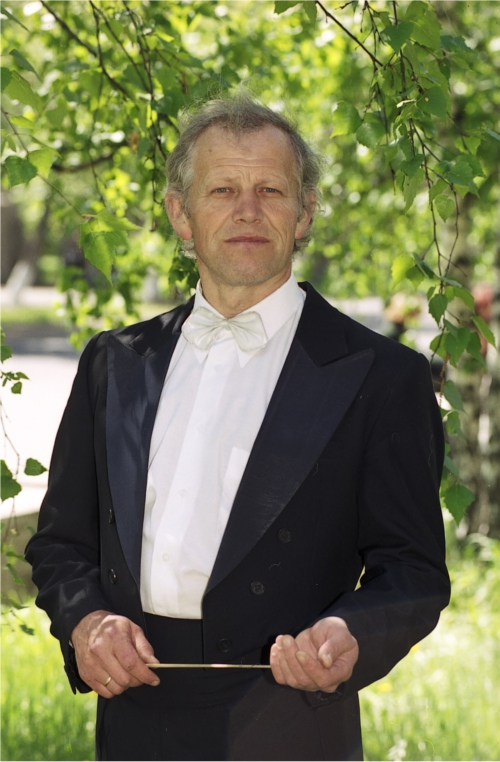 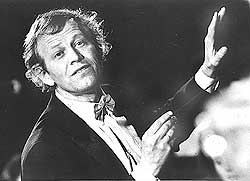 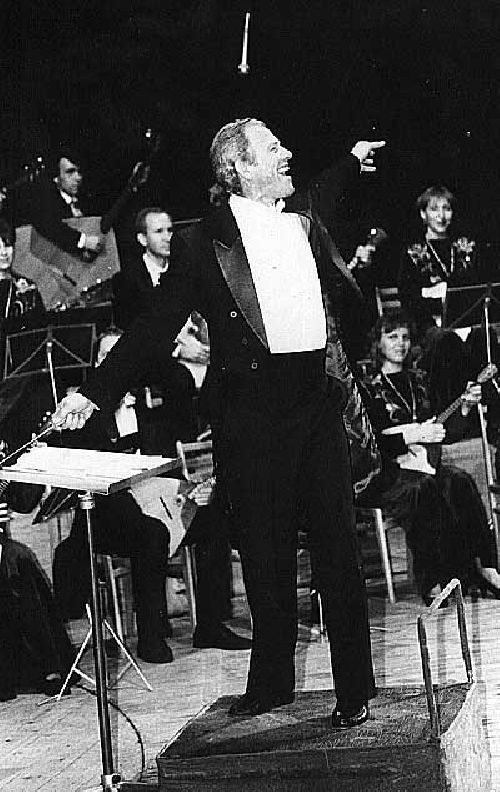 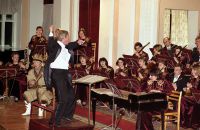 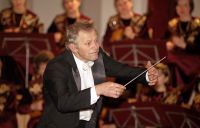 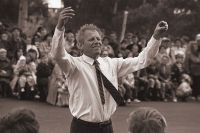 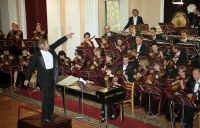